Государственное бюджетное дошкольное образовательное  учреждение
детский сад № 2 комбинированного вида
Петродворцового района г. Санкт-Петербург
«ВЕСЕЛОЕ Космическое 
путешествие»
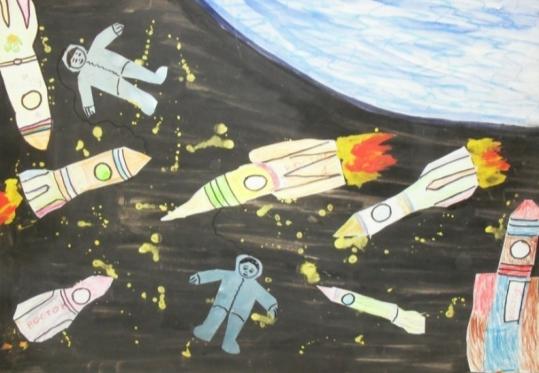 Составил:
воспитатель высшей кв. категории
Гайдай Елена Николаевна
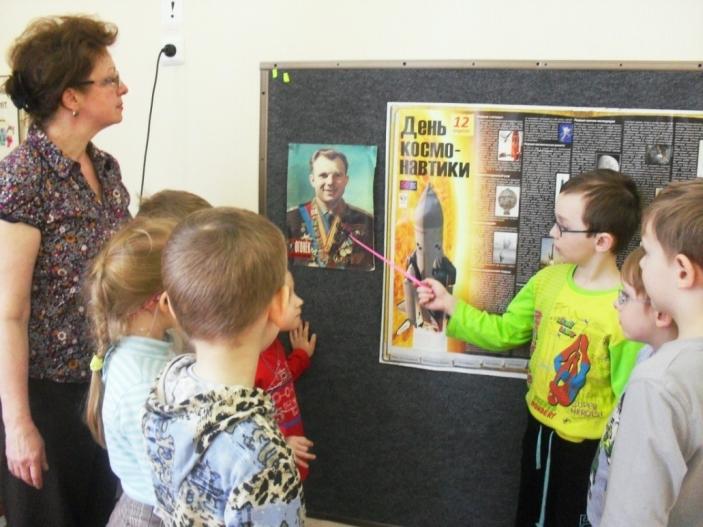 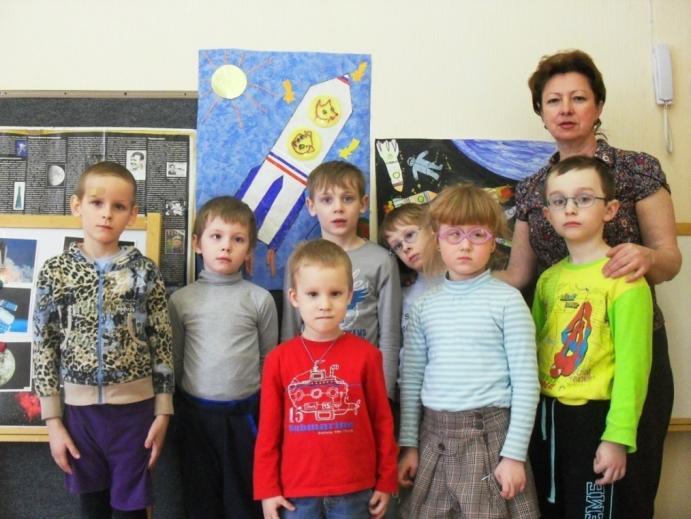 Цель: Обобщение знаний детей по теме «Космос»
Задачи: 
Продолжать расширять представление детей о космосе  и космическом пространстве
Обобщить ранее полученные знания об освоении человеком космического пространства и покорителях космоса.
3. Активизировать словарь по теме «Космос».
4. Побуждать детей к высказываниям и описаниям того, что видели
5. Развивать индивидуальные способности детей в различных видах деятельности.
6. Развивать логическое мышление, внимание, память.
7. Воспитывать чувство сотрудничества, умение работать в коллективе.
8. Воспитывать чувство гордости за свою Родину, уважение к труду людей, работа которых связана  с освоением космоса.
Форма занятия: досуг

Методы и приемы: творческие задания, мозговые разминки, 
загадки и стихи о космосе, наглядный материал для выполнения 
заданий на зрительно-моторную  координацию, мультимедийная  
презентация загадок и стихов о космосе.







Предварительная работа: чтение воспитателем рассказов, загадок, 
стихов по теме с последующим их заучиванием, рассматривание 
иллюстраций, книг, конструирование с тифлопедагогом  ракет с 
использованием различного вида конструктора, выполнение 
коллективной работы «Космос», поделок из бумаги
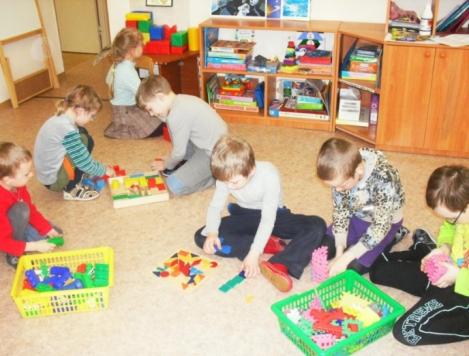 «Космодром»
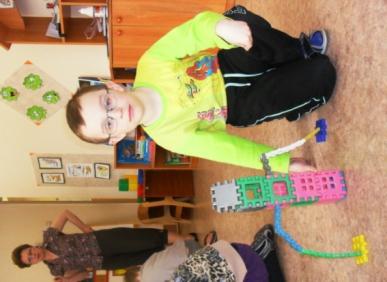 Ждут нас быстрые ракеты
Для полета на планеты.
На какую захотим,
На такую полетим.
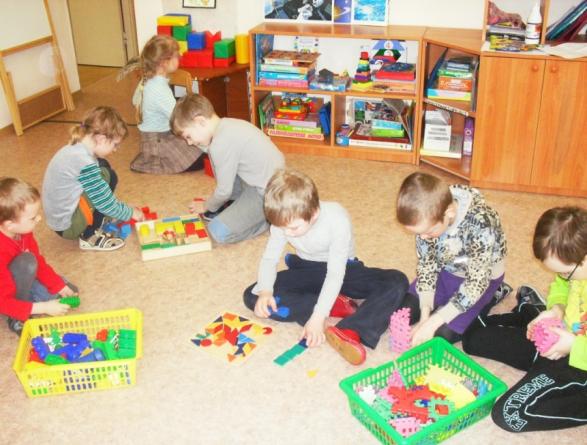 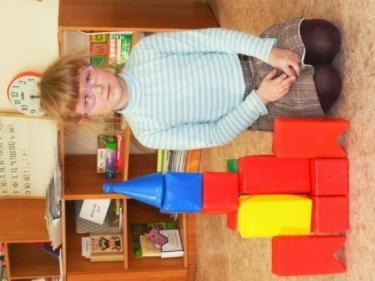 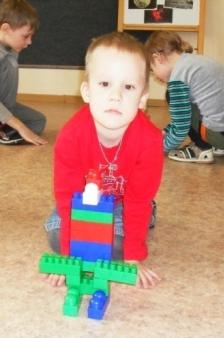 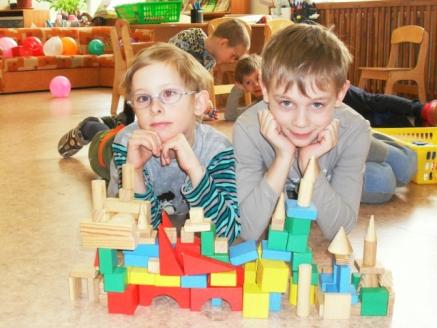 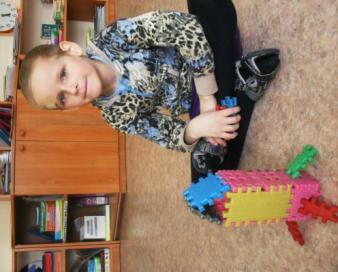 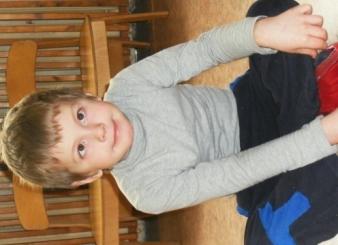 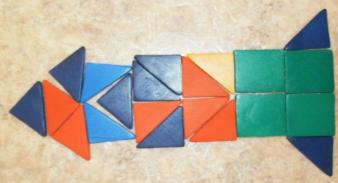 «КОСМИЧЕСКИЕ ЗАГАДКИ»
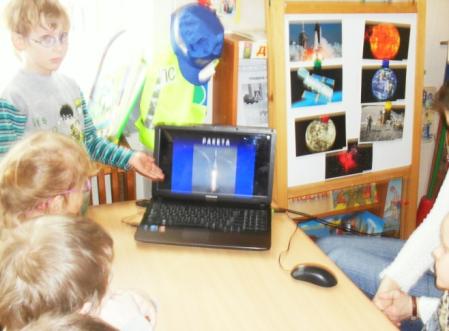 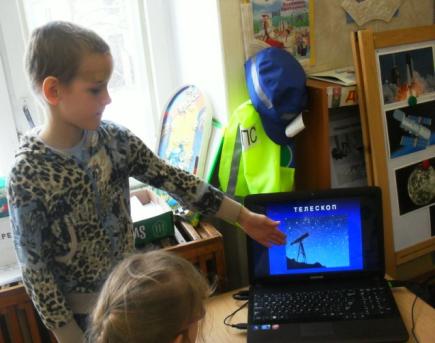 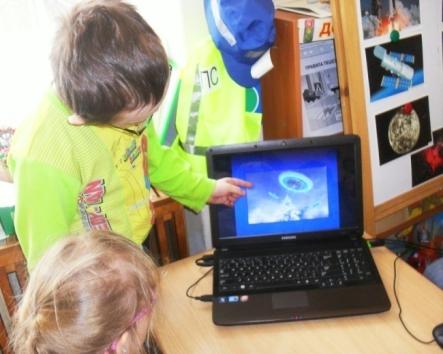 До Луны не может птица
Долететь и прилуниться,
Но зато умеет это
Делать быстрая ….ракета
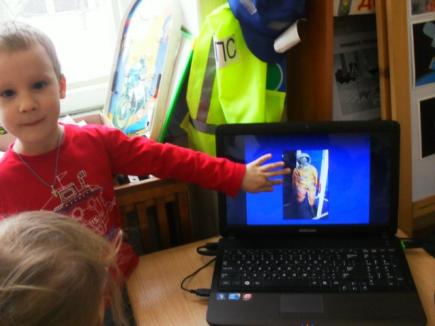 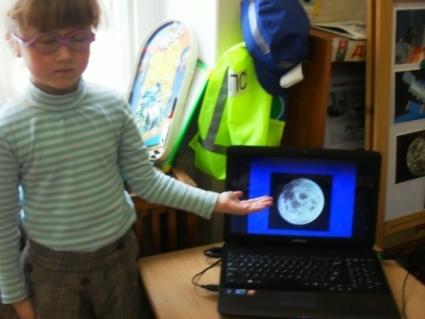 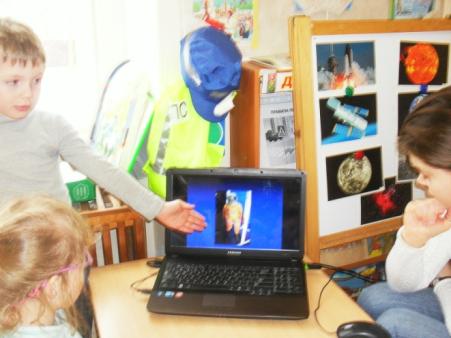 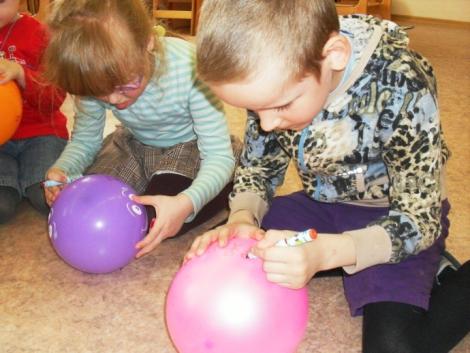 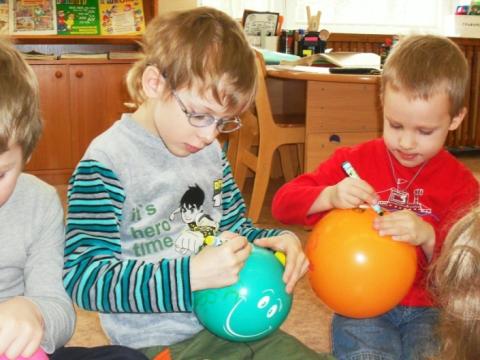 «МОЯ»
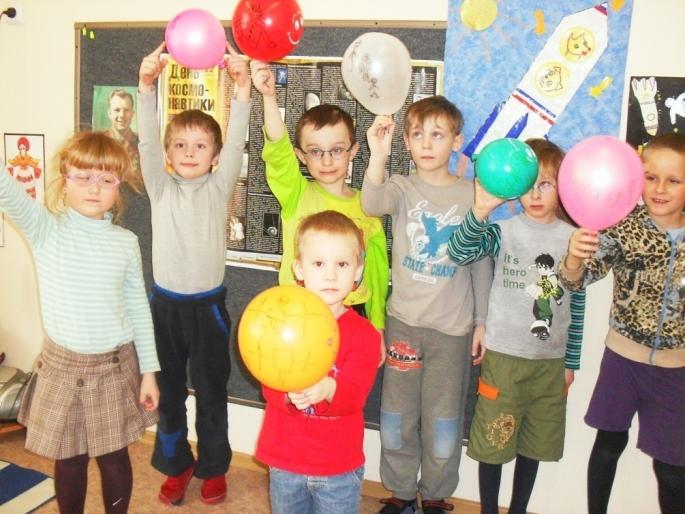 «наша»
«твоя»
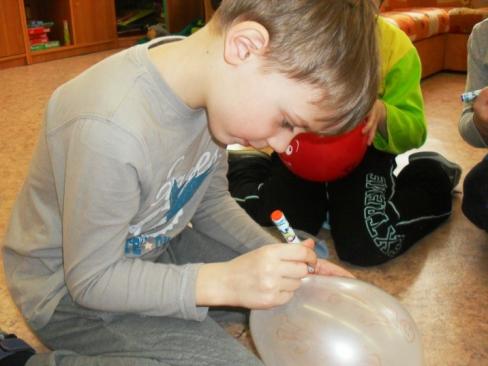 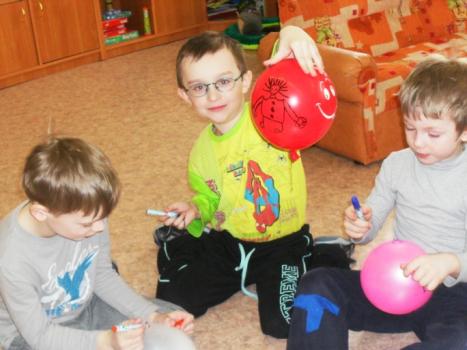 «Планета»
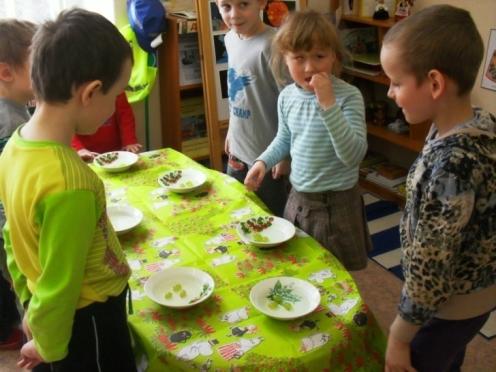 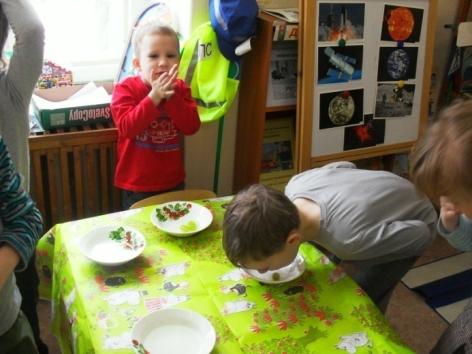 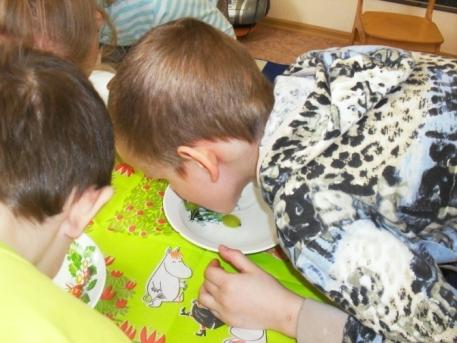 «Космическая Еда»
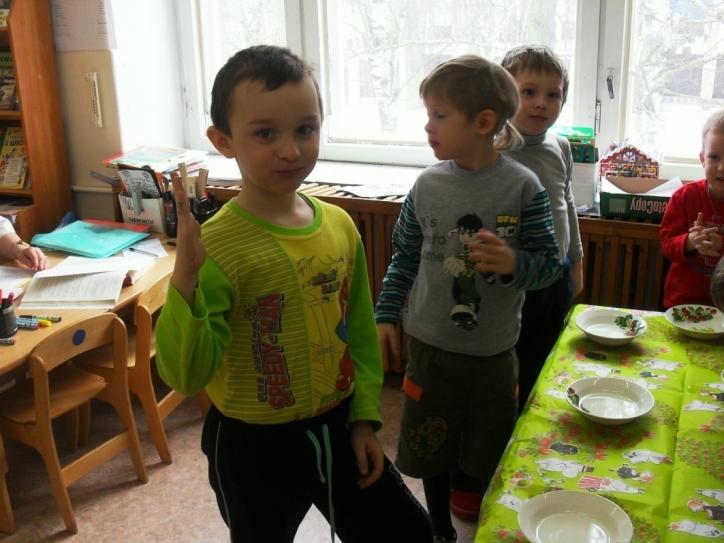 Если очень захотеть можно в космос полететь?      
                   Вы готовы  на ракете облететь сейчас планету?
                   Так займите же места и раскроют небеса 
                   Неизведанные дали, где еще мы не бывали.
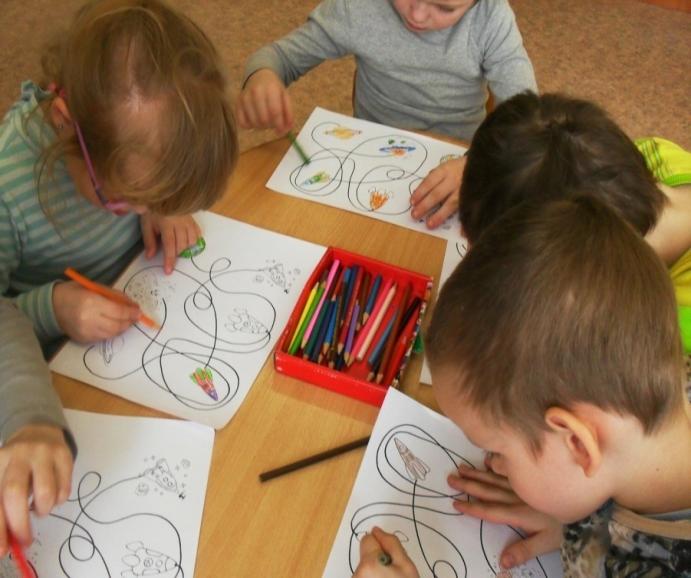 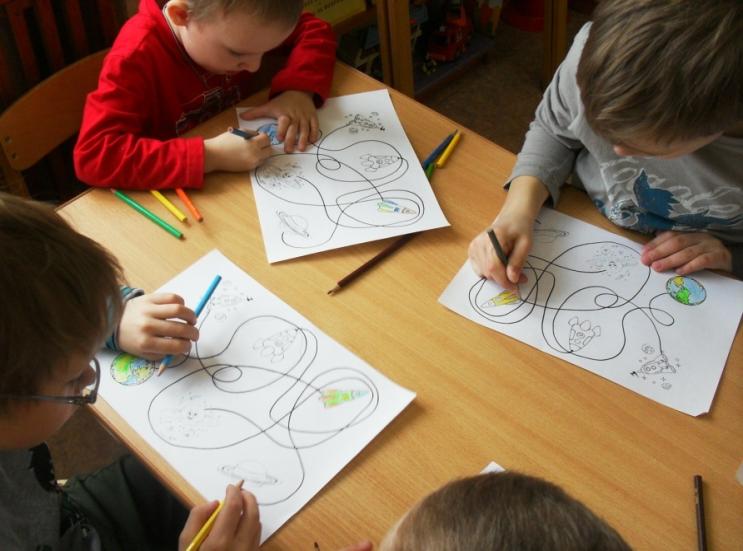 «Полет Ракеты»
«Космический гость»
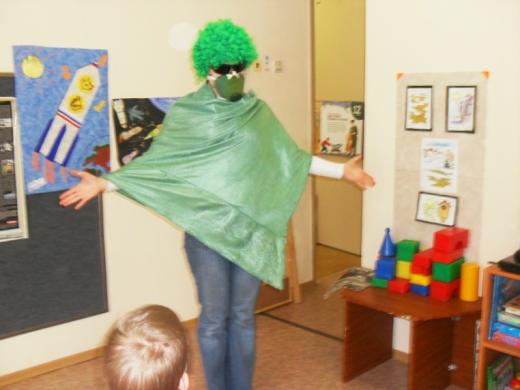 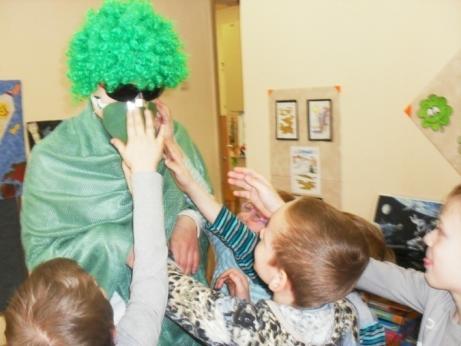 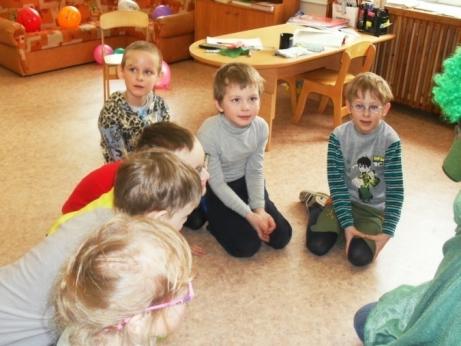 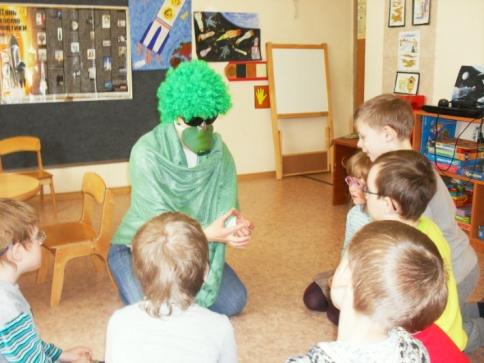 Из созвездия Андромеды
Облетев вокруг Земли,
Прилетел к нам друг зеленый.
Хочет в школу он ходить.
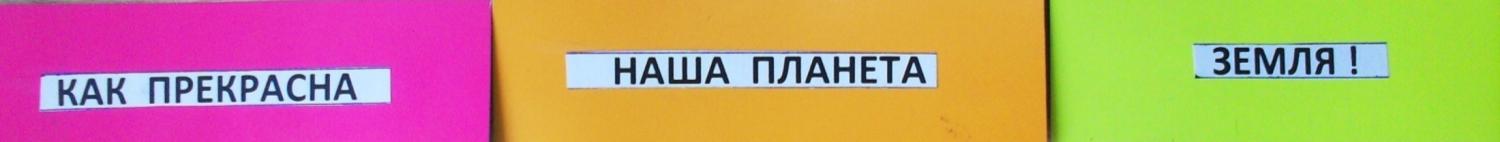 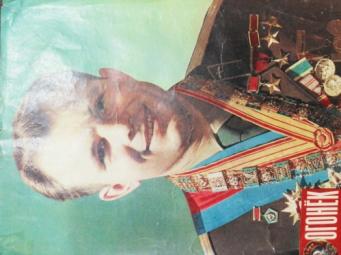 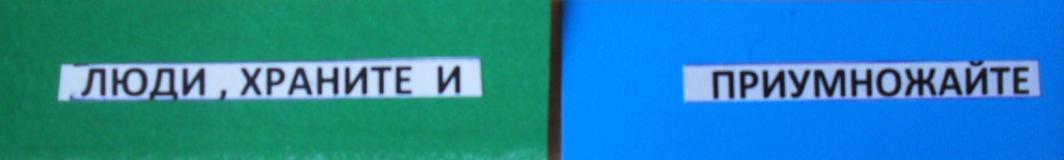 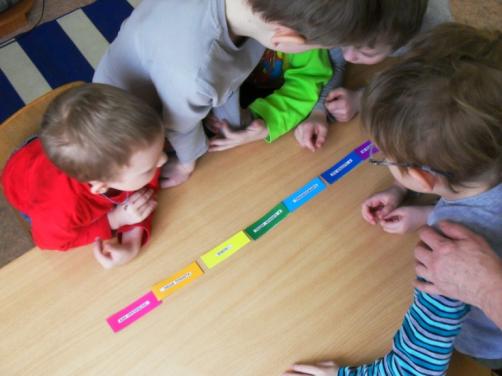 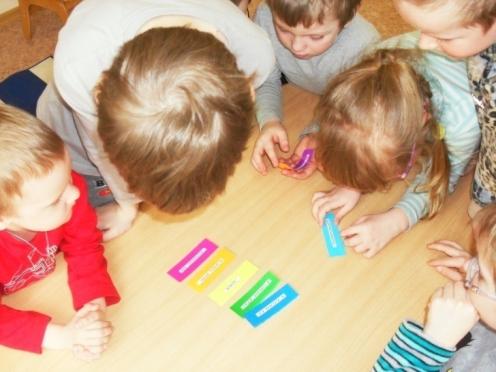 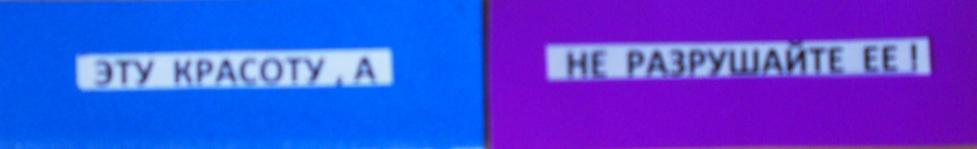 Давайте будем беречь планету,
Во всей Вселенной 
красивей нет!